Особенности воспитательного процесса в школе: анализ и систематизация
Ручко Лариса Сергеевна,заведующий кафедрой воспитания и психологического сопровождения КОИРО, к.пс.н., доцент
Основные вопросы
Анализ и систематизация воспитательного процесса: назначение, подходы.

Раздел «Особенности организуемого в школе воспитательного процесса».

Организация работы над первым разделом программы.
Назначение
Назначение:
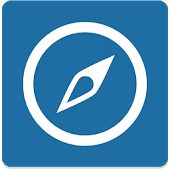 кратко и обоснованно охарактеризовать 
сущность воспитательной деятельности в школе, 
ее специфику,
значение для решения общих целей и задач образования, 
дать представление о методической системе воспитания.
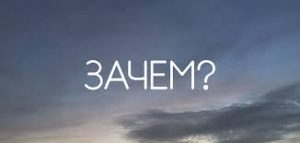 Зачем?
выявить имеющийся потенциал и ресурсы
охарактеризовать основные проблемы и возможности их решения
подтвердить реалистичность программы 
дать основу для структурирования компонентов
определить условия реализации содержания
Основания
Принципы
Специфика школы
Методология
Условия
Пояснительная записка должна раскрывать: 
цель и задачи реализации основной образовательной программы, конкретизированные в соответствии с требованиями Стандарта к результатам; 
принципы и подходы к формированию основной образовательной программы
Традиции
Ресурсы
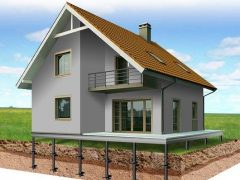 Авторские подходы
Контингент
социальный заказ
Раздел «Особенности организуемого в школе воспитательного процесса»
Общие сведения о школе в ООП
Пояснительная записка к программе воспитания
Раздел «Особенности организуемого в школе воспитательного процесса»
Общая характеристика общеобразовательной организации
Специфика расположения общеобразовательной организации. 
Инфраструктура организации (значимые элементы для осуществления воспитательной деятельности с обучающимися).
Социальные условия
Источники благоприятного и негативного влияния на детей.
Наличие объектов социально-культурного назначения.
Перечень значимых социальных партнеров школы, участвующих в воспитании обучающихся.
Нормативно-правовые документы
Перечень действующих нормативно-правовых документов.
Территориальные приоритеты в воспитании детей
Указываются, если таковые имеются. Например, приоритет трудового воспитания ребенка, проживающего в сельской территории.
Раздел «Особенности организуемого в школе воспитательного процесса»
Особенности контингента
В (наименование организации) обучаются (количество) детей. 
Социальная характеристика контингента: детей (особенности обучающихся, влияющих на выбор форм и содержания воспитания) и педагогов.
Особенности взаимодействия между участниками образовательного процесса.
Особенности воспитания в общеобразовательной организации
Методологическая основа воспитательной деятельности.
Педагогические теории, ведущие идеи, на которых построена система воспитания в школе (с указанием авторов идей и теорий)
Принципы взаимодействия педагогов и обучающихся
Основные традиции воспитания в организации
Уклад школьной жизни как способ организации жизнедеятельности участников образовательного процесса
Оригинальные воспитательные находки школы
Воспитание в примерной программе
Цели:
Приобретение школьниками опыта участия в социально-значимых делах
Развитие социально-значимых отношений школьников
Усвоение школьниками социально значимых знаний
Модули:
инвариантные
вариативные
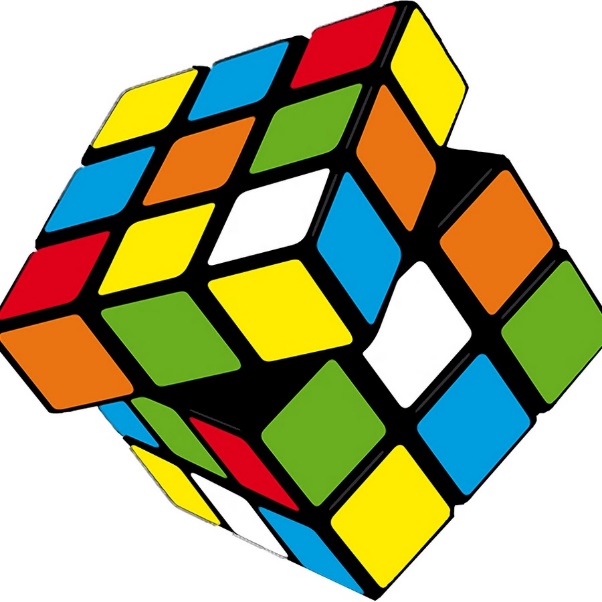 Способы работы:
Индивидуальный уровень
Уровень классов
Уровень школы
Внешкольный уровень
Работа над разделом программы
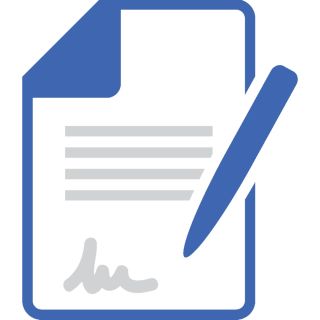 Ошибки и как из избежать
Задание для работы
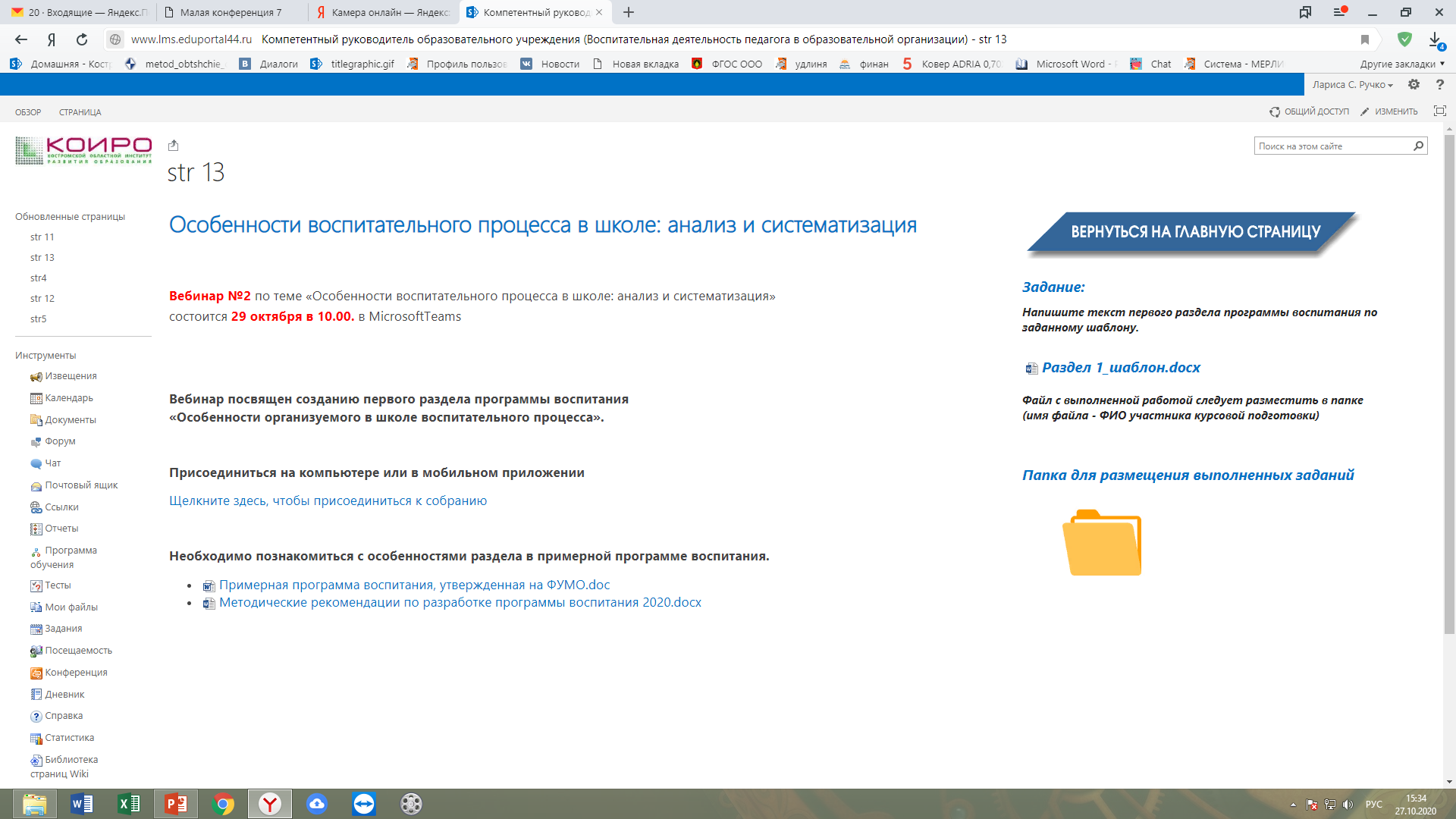 Задание для работы*
Создайте видеоролик на тему "Кого и как воспитывает наша школа".

Сроки: до 30 ноября 2020 года.
Адрес: kafedra-tmv@yandex.ru (в теме письма указать «Видеоролик о воспитании», в тексте письма указать наименование школы и авторов фильма. Прикрепить: 
сам видеоролик (или ссылку на размещенный видеоролик на хостинге YOUTUBE),
текст сценария (сопровождающего текста) с указанием наименования школы и авторов фильма,
согласие участников фильма на обработку персональных данных и размещение материалов в сети Интернет.
Лучшие видеоролики будут размещены в социальных сетях Костромского областного института развития образования, Департамента образования и науки Костромской области, могут демонстрироваться на региональных, межрегиональных и всероссийских конференциях, сайте Министерства образования и науки РФ.
* для обучающихся школы
Не бойтесь расти медленно,
бойтесь оставаться неизменными
(Китайская пословица)
Благодарю за внимание!
Раздел «Особенности организуемого в школе воспитательного процесса»
Процесс воспитания в образовательной организации основывается на следующих принципах взаимодействия педагогов и школьников:
неукоснительное соблюдение законности и прав семьи и ребенка, соблюдения конфиденциальности информации о ребенке и семье, приоритета безопасности ребенка при нахождении в образовательной организации;
ориентир на создание в образовательной организации психологически комфортной среды для каждого ребенка и взрослого, без которой невозможно конструктивное взаимодействие школьников и педагогов;
реализация процесса воспитания главным образом через создание в школе детско-взрослых общностей, которые бы объединяли детей и педагогов яркими и содержательными событиями, общими позитивными эмоциями и доверительными отношениями друг к другу;
организация основных совместных дел школьников и педагогов как предмета совместной заботы и взрослых, и детей;
системность, целесообразность и нешаблонность воспитания как условия его эффективности.
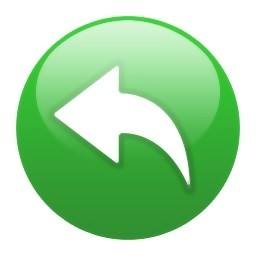 Раздел «Особенности организуемого в школе воспитательного процесса»
Основные традиции воспитания :
стержнем годового цикла воспитательной работы школы являются ключевые общешкольные дела, через которые осуществляется интеграция воспитательных усилий педагогов;
важной чертой каждого ключевого дела и большинства используемых для воспитания других совместных дел педагогов и школьников является коллективная разработка, коллективное планирование, коллективное проведение и коллективный анализ их результатов;
в школе создаются такие условия, при которых по мере взросления ребенка увеличивается и его роль в совместных делах (от пассивного наблюдателя до организатора);
в проведении общешкольных дел отсутствует соревновательность между классами, поощряется конструктивное межклассное и межвозрастное взаимодействие школьников, а также их социальная активность;
педагоги школы ориентированы на формирование коллективов в рамках школьных классов, кружков, студий, секций и иных детских объединений, на установление в них доброжелательных и товарищеских взаимоотношений;
ключевой фигурой воспитания в школе является классный руководитель, реализующий по отношению к детям защитную, личностно развивающую, организационную, посредническую (в разрешении конфликтов) функции.
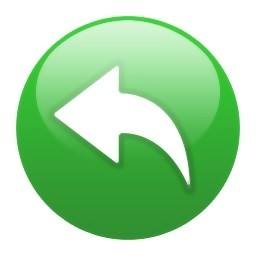